Academia Mexicana de Medicina
Temas Relevantes en Salud
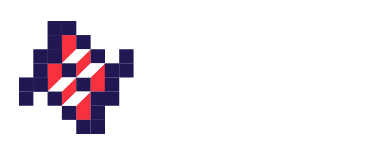 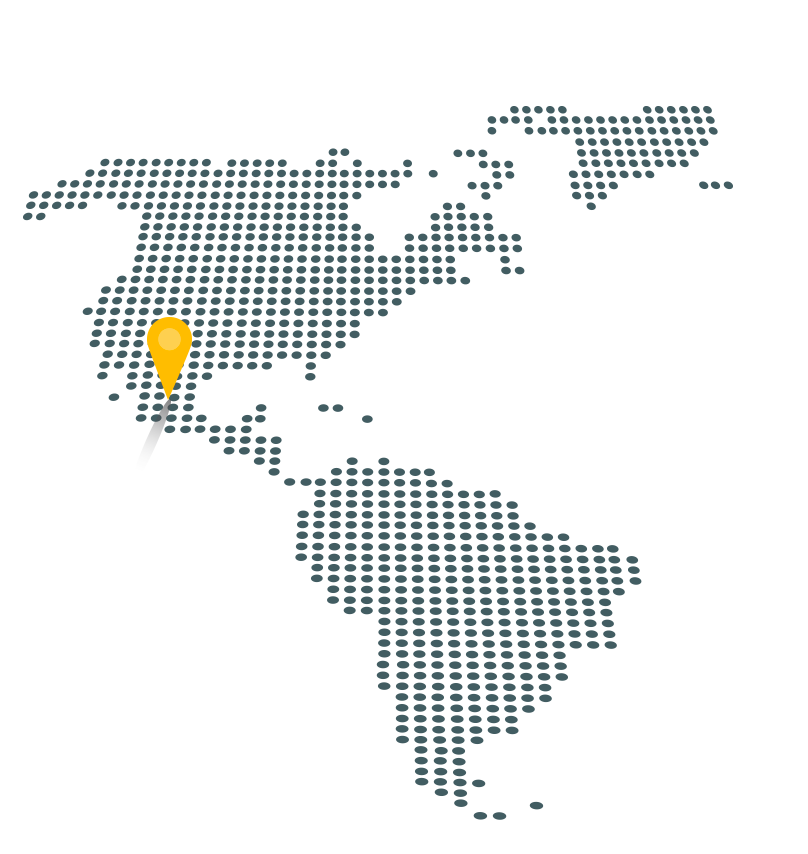 Estado Actual del Tabaquismo en México
Dr. Mauricio Hernandez Ávila
Instituto Nacional de Salud Pública



Febrero 10 de 2016
El 3% de la carga de la enfermedad en México es atribuible al tabaquismo.
Azúcar elevado en  ayunas
Obesidad
Riesgos dietéticos
Uso de alcohol y drogas
PA Sistólica elevada
Tasa de filtración glomerular baja
Malnutrición materna e infantil
Tabaquismo
Colesterol elevado
Actividad física baja
Estudio de carga global de la enfermedad 1990-2013, México. http://www.healthdata.org/mexico
Introducción
En Febrero 2016, se cumplen 11 años desde la entrada en vigor del Convenio Marco de la OMS para el Control del Tabaco.
Ratificado por México el 28 de mayo de 2004.
El CMCT es un estrategia de reglamentación que aborda tanto la reducción de la demanda como de la oferta.
El CMCT se elaboró como respuesta al incremento explosivo en el consumo de tabaco y los daños que este produce sobre la salud. 
En el siglo XX, 100 millones de muertes prematuras, y si no reforzamos en el siglo XXI, podrían ser mil millones de personas las que mueran prematuramente.
Respuesta para contender con las fallas del mercado: la mercadotecnia mundial, la publicidad, promoción y patrocinio transnacionales del tabaco; y el movimiento internacional de contrabando y falsificación de cigarrillos y la corrupción y el engaño promovido por las compañías tabacaleras.
Introducción (MPOWER)
Monitor/Vigilar 
vigilar el consumo de tabaco y las políticas de prevención
Protect/Proteger
proteger a la población del humo de tabaco
Offer/Ofrecer: 
ofrecer ayuda para dejar el tabaco
Warn/Advertir 
advertir de los peligros del tabaco
Enforce/Hacer cumplir
hacer cumplir las prohibiciones sobre publicidad, promoción y patrocinio del tabaco
Raise/Aumentar los impuestos
Aumentar los impuestos sobre el tabaco
Metodología Encuestas
INPRF, Objetivo general: 
Evaluar la prevalencia y tendencia del consumo de drogas ilegales, alcohol y tabaco y conductas asociadas.
Encuesta en centros escolares, públicos y privados, a 191 mil estudiantes con representación en el nivel nacional y estatal y 9 ciudades específicas. Seleccionados en 6358 grupos escolares.
Niveles educativos: 5º/6º de primaria, secundaria y bachillerato 
Población rural y urbana. 
Años de aplicación  1991 y 2014
INSP, Objetivo general: 
Vigilancia epidemiológica y Monitoreo del CMCT
Consumo de tabaco
Exposición a HTA
Cesación
Percepción del riesgo
Conocimiento y Actitudes
Medios de Comunicación
Economía y venta ilegal
Encuesta en hogares a 14,664 participantes, con representatividad nacional  de población de 15 años y más con representación urbano rural
Años de aplicación  2009 y 2015
Prevalencia del Consumo de Tabaco por Sexo, Encuesta Nacional de Consumo de Drogas, 2014
Mujeres
Hombres
Fuente: Medina-Mora y cols., 1991; Encuesta Nacional de Consumo de Drogas en Estudiantes 2014.
Tendencias de Consumo de Tabaco, por Sexo, Encuesta Nacional de Consumo de Drogas, 2014
Mujeres
Total
Hombres
Fuente: Medina-Mora y cols., 1991; Encuesta Nacional de Consumo de Drogas en Estudiantes  2014.
Consumo de Tabaco, GATS México 2015 (%, millones de personas)
Prevalencia de fumadores actuales según edad y sexo, GATS México 2015
Prevalencia de fumadores diarios según escolaridad y sexo, GATS México 2015
Mujeres
Monitoreo consumo de tabaco y políticas de prevención, GATS 2009 y 2015
Exposición a humo de tabaco de segunda mano, GATS México 2015
Protección de las personas del humo de tabaco de segunda mano
Ofrecer ayuda para dejar de fumar
Política fiscal del impuesto al Tabaco en México 1994 – 2014. Impuestos como porcentaje del precio venta.
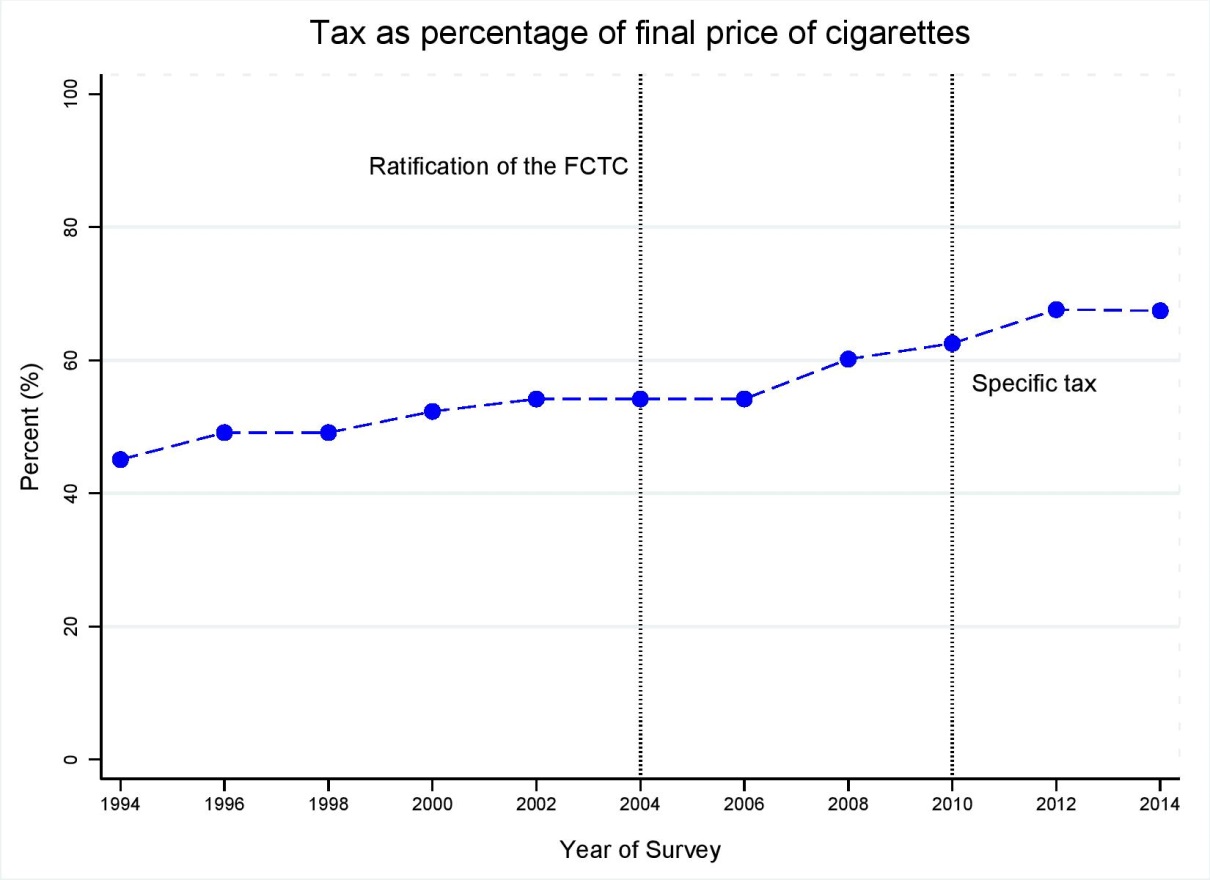 Recaudación por tabaco entre 2010-14 158,867 MDP.
AV incremento de 140%-150%
67%
AV incremento del 100%-110%
68%
45%
54%
Porcentaje (%)
AV incremento de 110%-140%
AV* incremento de 85% a 100%
Año de la encuesta
* AV stands for Ad Valorem  of SPST
Carlos Manuel Guerrero-López, Sujata Mishra, Luz Myriam Reynales-Shigematsu, Jorge Alberto Jiménez Ruiz, Emmanuel Guindon, Prabhat Jha, Mauricio Hernández-Ávila. Effect of fiscal policy on affordability and household tobacco consumption by SES in Mexico: A trend analysis (1994-2014) using ENIGH
[Speaker Notes: 2004: SPST(Ad Valorem) was 110% and VAT was 15% continued till 2007; in 2007 SPST increased to 140% and VAT continued to be 15%; in 2010 beginning special specific tax per stick was added at the rate of 4cents/stick which was increased to 35 cents/stick. However, since this special tax/ stick is not indexed to inflation we see that in the last few years 2014 onwards the % share of tax in retail price has gone down]
Aumentar los impuestos al tabaco en México
Compra de cigarros por unidad vs cajetilla, GATS México 2009 - 2015
Categoría de análisis
Cigarros electrónicos
Áreas de Oportunidad
Áreas de Oportunidad
Áreas de Oportunidad